Snort Alerts in Wireshark
19th October 2016
Martin Mathieson
Core Developer
Jakub’s Wireshnork
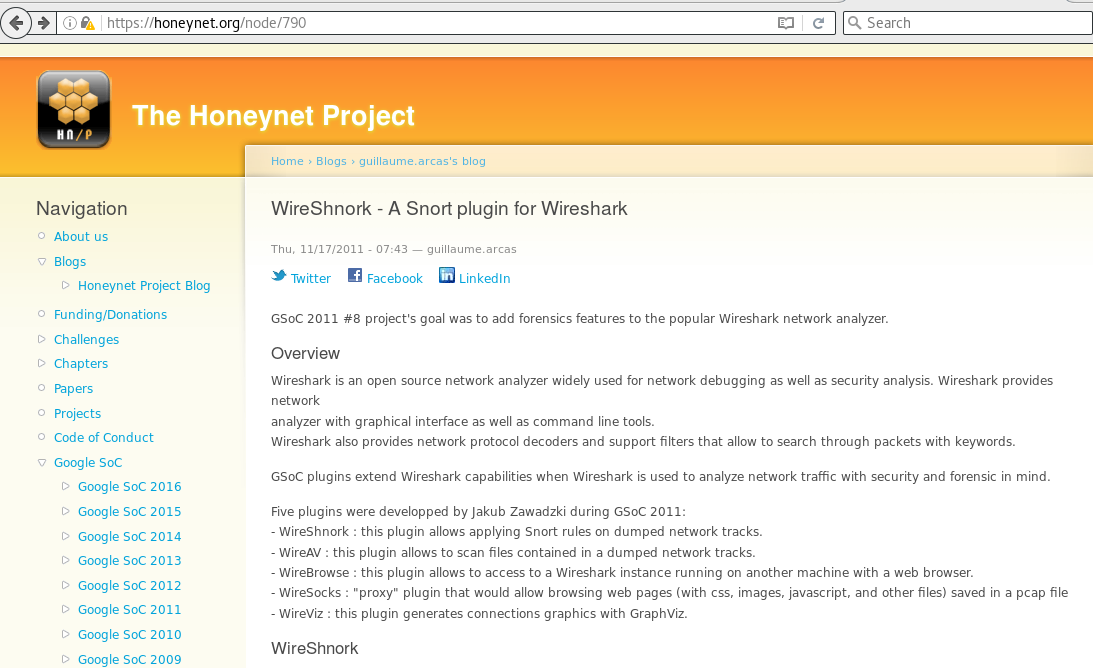 Some Topic
Agenda
Introduction to Snort
Demo 1: Trying out simple rules
Snort dissector uses / futures?
Demo 2: Using it for real
Lessons learned and status
Introduction to Snort
Snort
Network Intrusion Detection System (NIDS)
Open Source software and rules
Runs on same platforms as Wireshark
Snort 2.9 is mature/stable
Snort 3 / Snort++ is emerging
Snort (continued)
Detailed configuration of network
Protected home network
Expected servers / ports
Custom decoders for popular protocols, e.g.
HTTP, SSL, SSL, FTP, ...
Snort Rules
Free Rule Sets
Talos (GPL)
Emerging-threats (BSD)
Your own site-specific rules!
Rule Breakdown
alert tcp $HOME_NET any -> $EXTERNAL_NET any
     (msg:"Example rule"; flow:to_client,established;
      content:"Content-Type"; offset:20;
      content:"|65 2d 43|";
      content:"content-type:"; nocase;
      content:!"martin";
      pcre:”/success(ful|fully|es)/i”;
      Uricontent:”google.com”;
      reference:nessus,11157; classtype:misc-activity;
      sid:2000001; rev:1;)
Content position constraints
Packet Start
Packet End
offset
distance
Content
Content
within
depth
WorkFlow
[0] Convert to pcap format
Capture(s)
1  Run pcaps through snort
PCAP(s)
2  Identify interesting alerts
3  Load capture into Wireshark
Alerts
4  Find alert packets
Rule + references
5  Find rule + references
Snort Alerts
Fast Alert Output Format
 
10/13/09-20:18:28.268377  [**] [1:2101411:12] GPL SNMP public access udp [**] [Classification: Attempted Information Leak] [Priority: 2] {UDP} 10.0.16.30:1252 -> 10.0.16.12:161
Running Snort (Wireshnork)
Snort dissector
Snort
Packets
Packets (PCAP)
Alerts
Update
Lookup
Dissector inputs and outputs
Protocol Tree + filters
Packet Bytes
Snort dissector
Snort alerts
Expert Info
Snort config + rules
Web links
Wireshark dissection
Demo 1: Example rules
Uses / Features / Futures?
Use Case – Examining Alerts
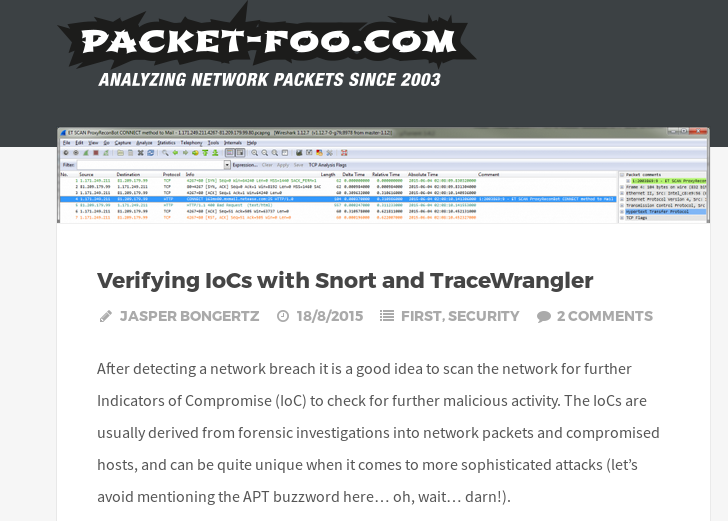 Use Case – Examining Alerts (continued)
Need to run Snort and prepare only relevant PCAPs/streams
e.g. workflow as in Jasper’s blog post
Try to gather/present relevant information in one place
See lessons learned later...
Use Case – Debugging Snort Config
If Wireshark sees an HTTP server response inside $HOME_NET…
Is the address covered by $HTTP_SERVERS?
Is the port covered by $HTTP_PORTS?
Flag mismatch in Expert Info
Use Case – Debugging Wireshark config
If Snort detects an HTTP alert, but Wireshark does not dissect as HTTP…
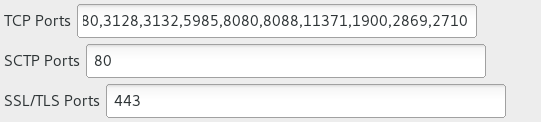 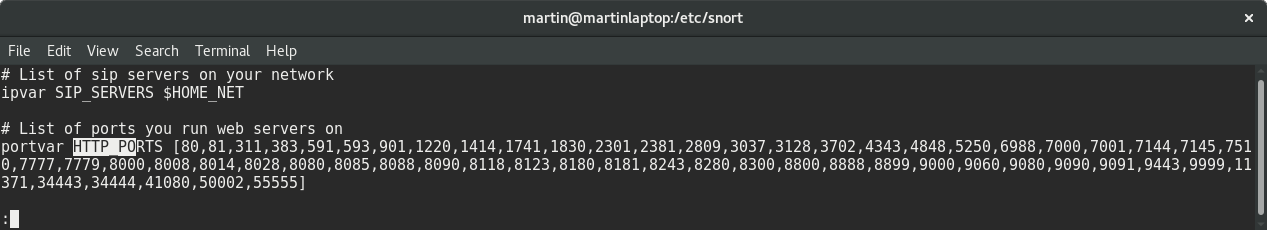 Uses Cases – Rule Debugging
Ask Wireshark why no alert for rule?
Addresses/ports/direction doesn’t match?
Content missing?
Content found but in wrong position?
Content almost found – find/present closest match?
Feature – Write alerts into file?
Would make dissector faster/simpler
Store in per-packet comment?
What info to include?
New option to pcapng enhanced packet block?
Store rule + other relevant info from snort config
Demo 2: Looking at ‘real’ alerts
Choose Some Rules
Using recent Talos + Emerging-threats sets gave > 20,000 rules
Some editing required
Includes rules files that don’t exist
Some rules have !any, which can never match
Choose Some Packets
Captured on home network 
Sadly(?), no alerts…
Probably needed to set up a honeypot and forward ports
Laura’s book resources
http://wiresharkbook.com/wireshark101.html
Some alerts…
   wiki.wireshark.org/SampleCaptures
	
Found 20,455 alerts in 465 captures
Lessons Learned and status
Lessons Learned
Run under Snort first – save results
Follow Jasper’s advice for preparing PCAP
My script took > 24 hours to run
Disable checksum checks in Snort!
Duplication between rule sets
Lessons Learned (continued)
Re-assembly makes things tricky
Running > 20k rules is very slow	
Set $HOME_NET and $EXTERNAL_NET
Linked references vary in quality
Lots of old captures files on wiki.wireshark.org
Code status
Not yet reviewed/merged
Will test on Windows soon
tshark may not work at the moment
Feedback still very welcome!
Thank you